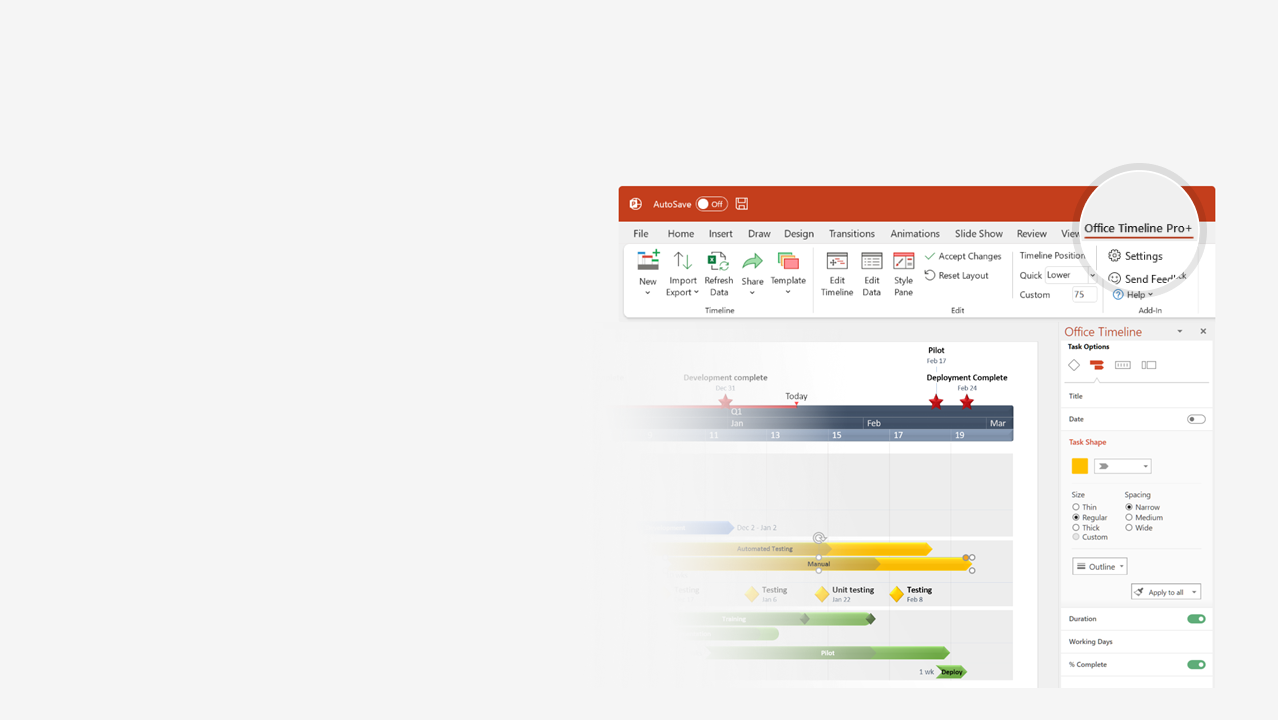 How to update this template in seconds
1
The Office Timeline add-in for PowerPoint will help you edit it with just a few clicks.
Get your free 14-day trial of Office Timeline here: https://www.officetimeline.com/14-days-trialRe-open this template, and create your impressive PowerPoint visual in 3 easy steps:
Click the Edit Data button on the Office Timeline tab.
Use the Data and Timeline views to edit swimlanes, milestones and tasks.
2
Click Save to instantly update the template.
3
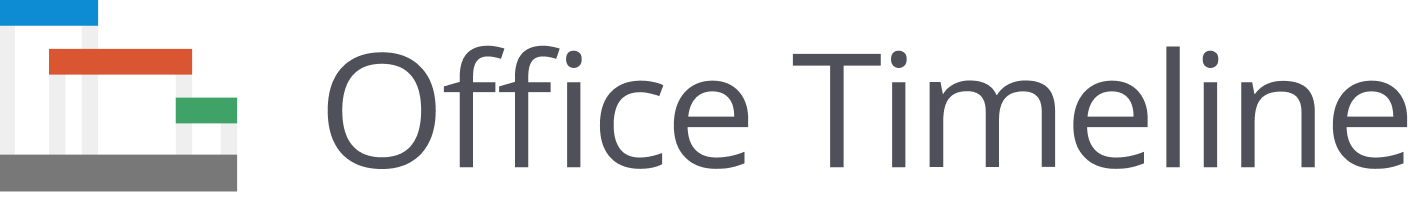 Strategic Roadmap
Dependencies & Critical Path
Q2
Q3
Q4
Q1
2024
Jun
Jul
Aug
Sep
Oct
Nov
Dec
Jan
22
26
30
34
38
42
46
50
Business Strategy Landscape
Landscapes
Strategy
Create Loc Strategy
CRM Strategy
Vendor Management
Management
Project Management
Project Sponsor
Analyze Regional/Global/Country Business Models
Campaign Dev
Model & 
Campaign
Strategy for External Promos
Campaign Release
Phase 1
SWOT Analysis
Business Strategy Review
Campaign Concepts
Milestones
Phase 2
Localization Strategy
Regional/Global/Country Business Models
Phase 4
Promos
Production